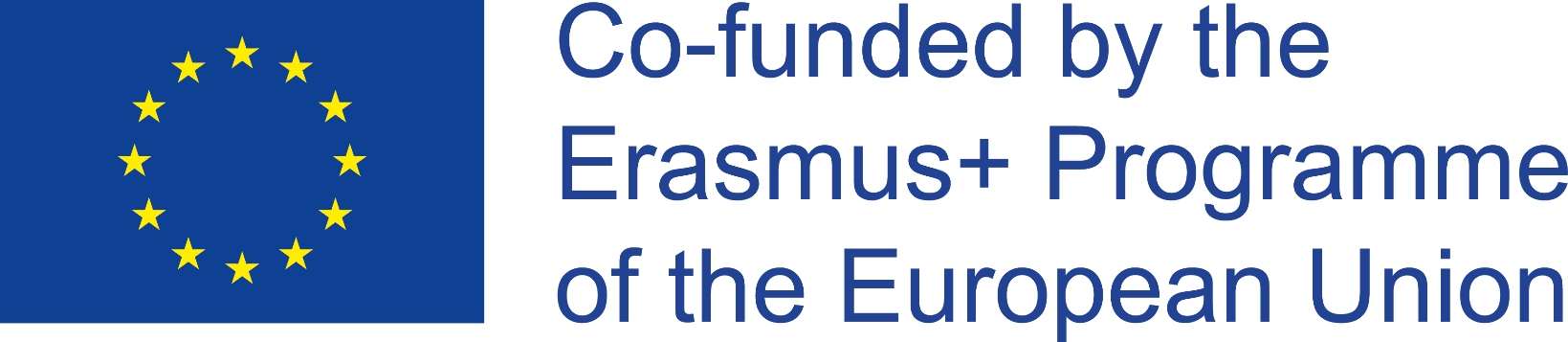 Disclaimer 
"The European Commission support for the production of this publication does not constitute an endorsement of the contents which reflects the views only of the authors, and the Commission cannot be held responsible for any use which may be made of the information contained therein."
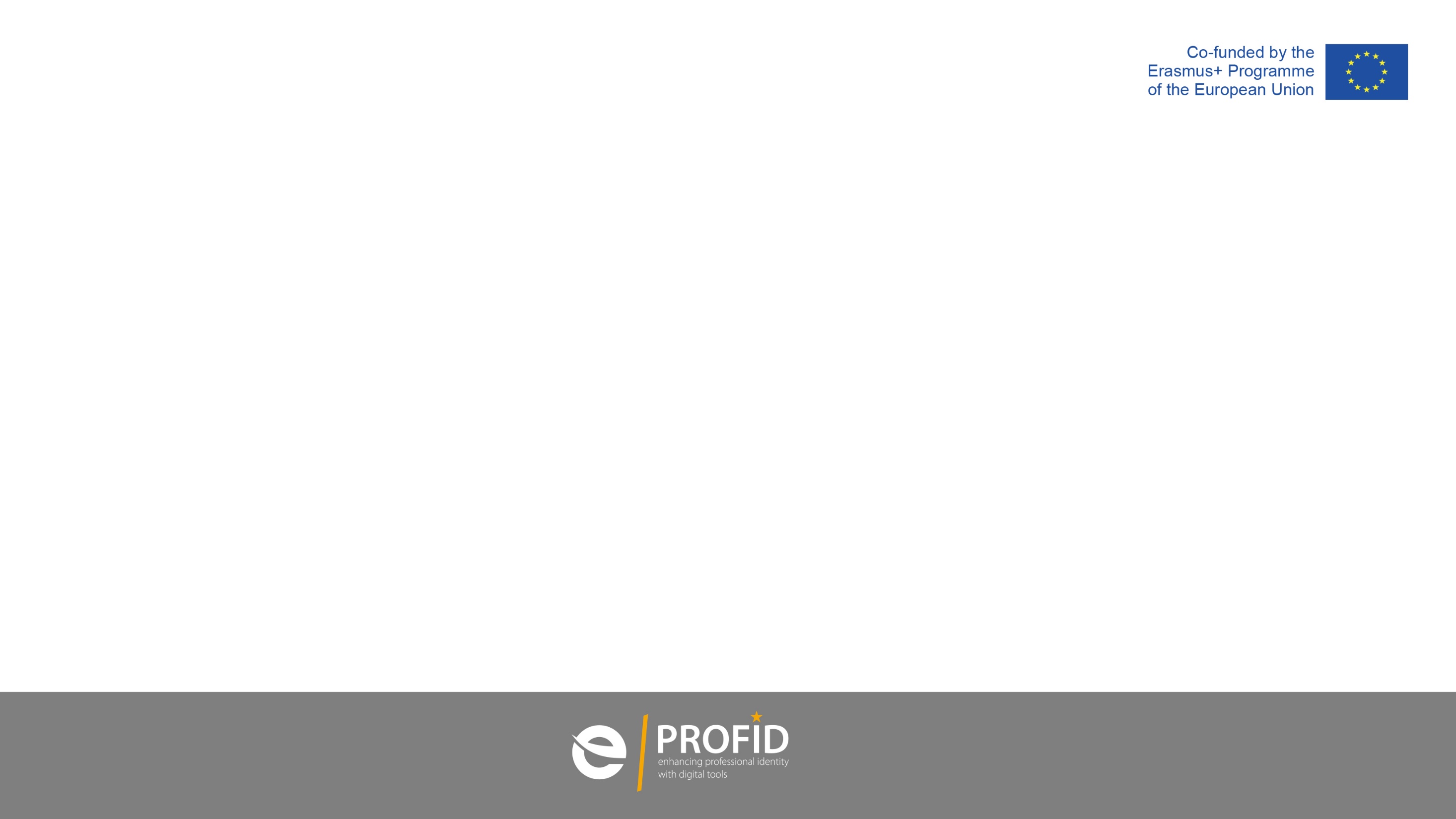 Module 3: Integration Through Person-Centred ApproachesFurther Reading and Videos – Part 2
BILD - What is active support.pdf (see training platform, sourced from Bild.org)
Four elements of person centred active support: https://youtu.be/z9WWw_94KSk
Association for Real Change (ARC) Active Support Learning Pack: ARC-Active-Support-Learning-Pack-Workbook-2019.pdf (see training platform, sourced from arcuk.org.uk)
UK National Institute for Health & Care Excellence Guidelines: https://www.nice.org.uk/guidance/ng21/chapter/Recommendations#ensuring-care-is-person-centred
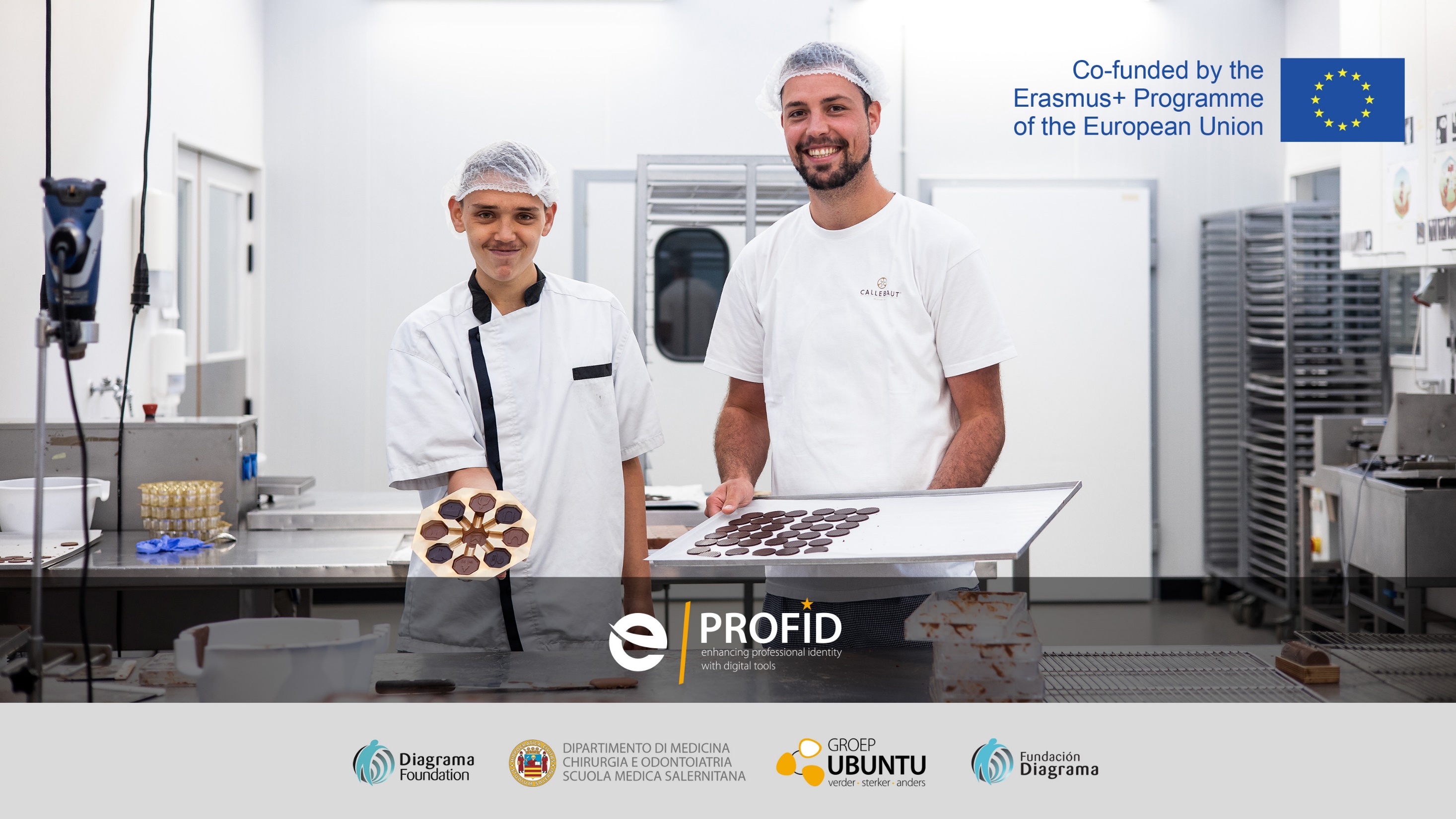